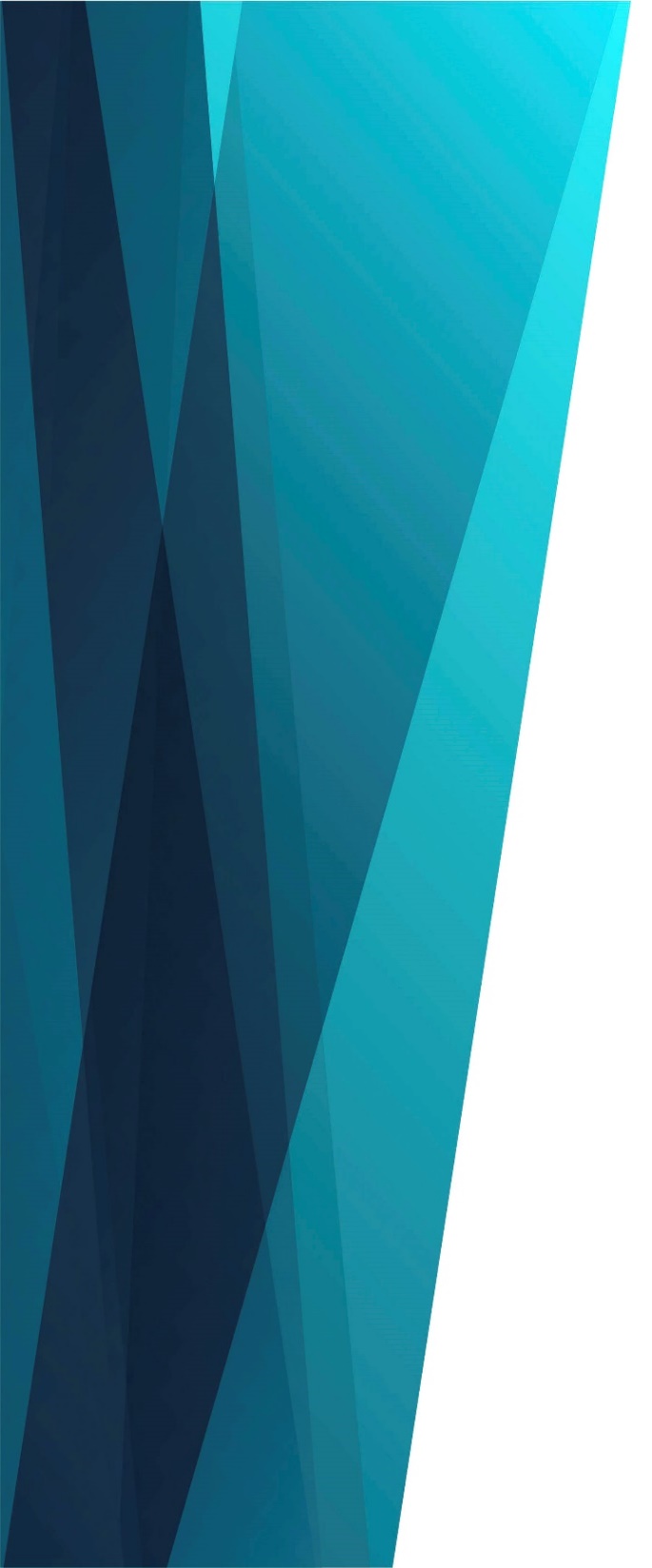 Сам Спаситель приглашает нас
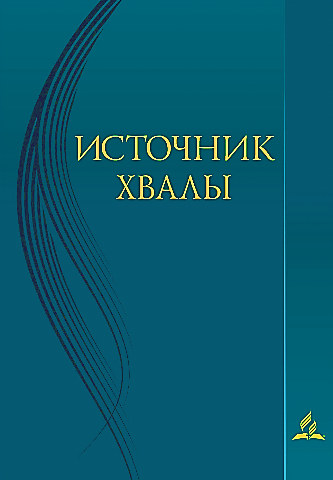 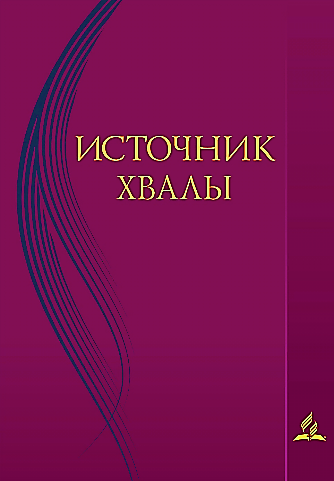 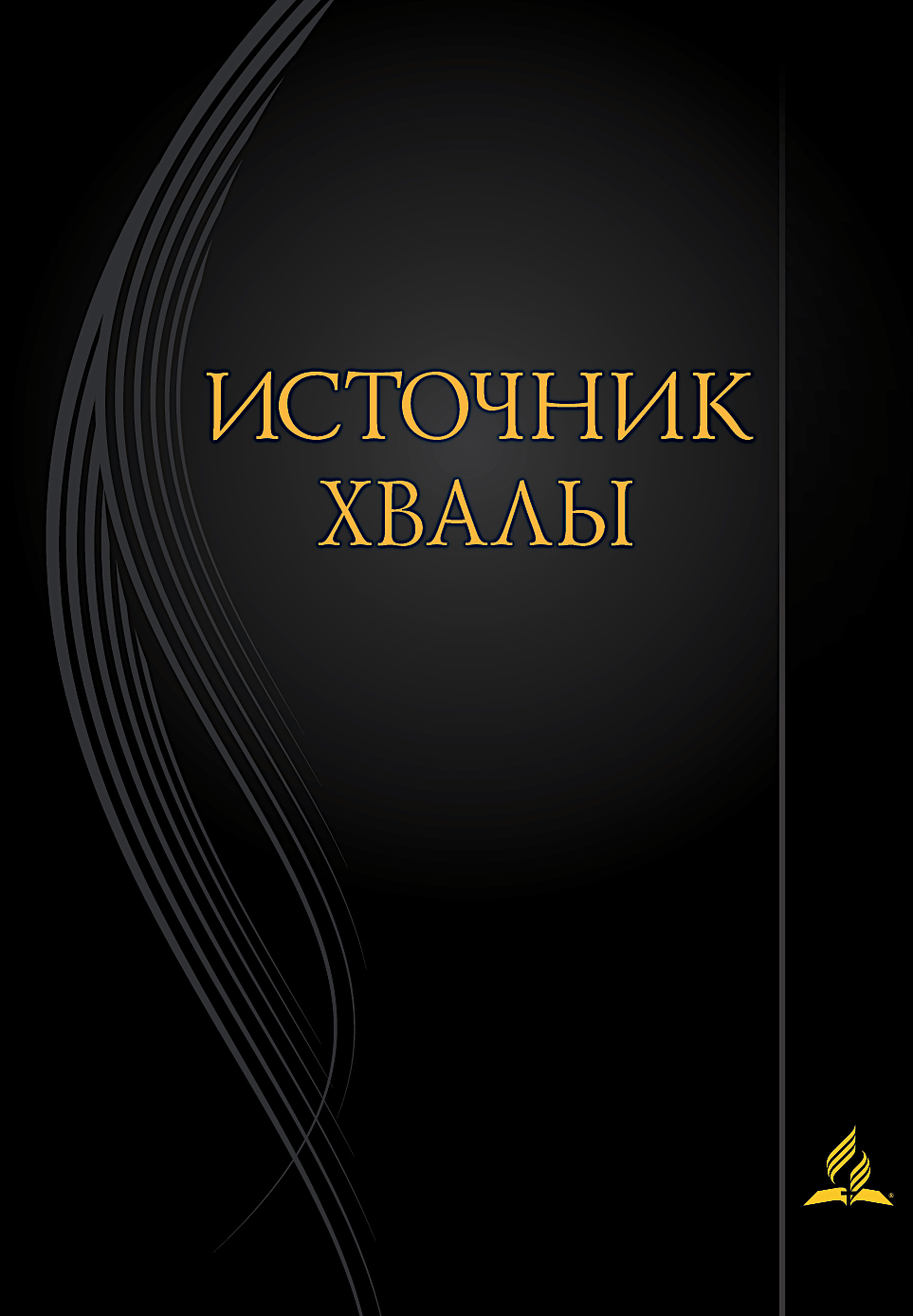 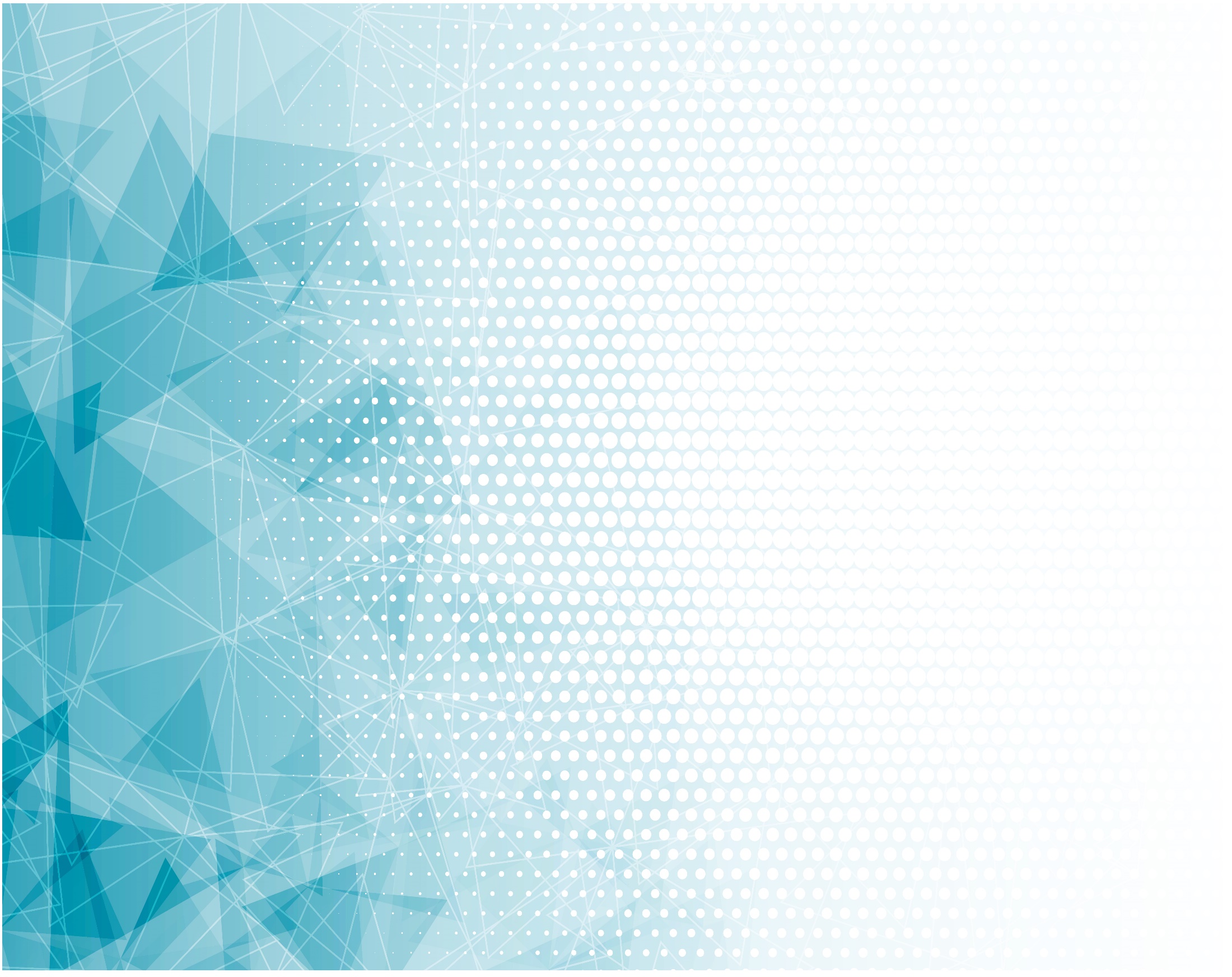 Сам Спаситель приглашает нас:
«О приди, о приди!»
Слушай, друг, призывный, 
					нежный глас:
«О заблудший грешник, 
					к Богу приди!»
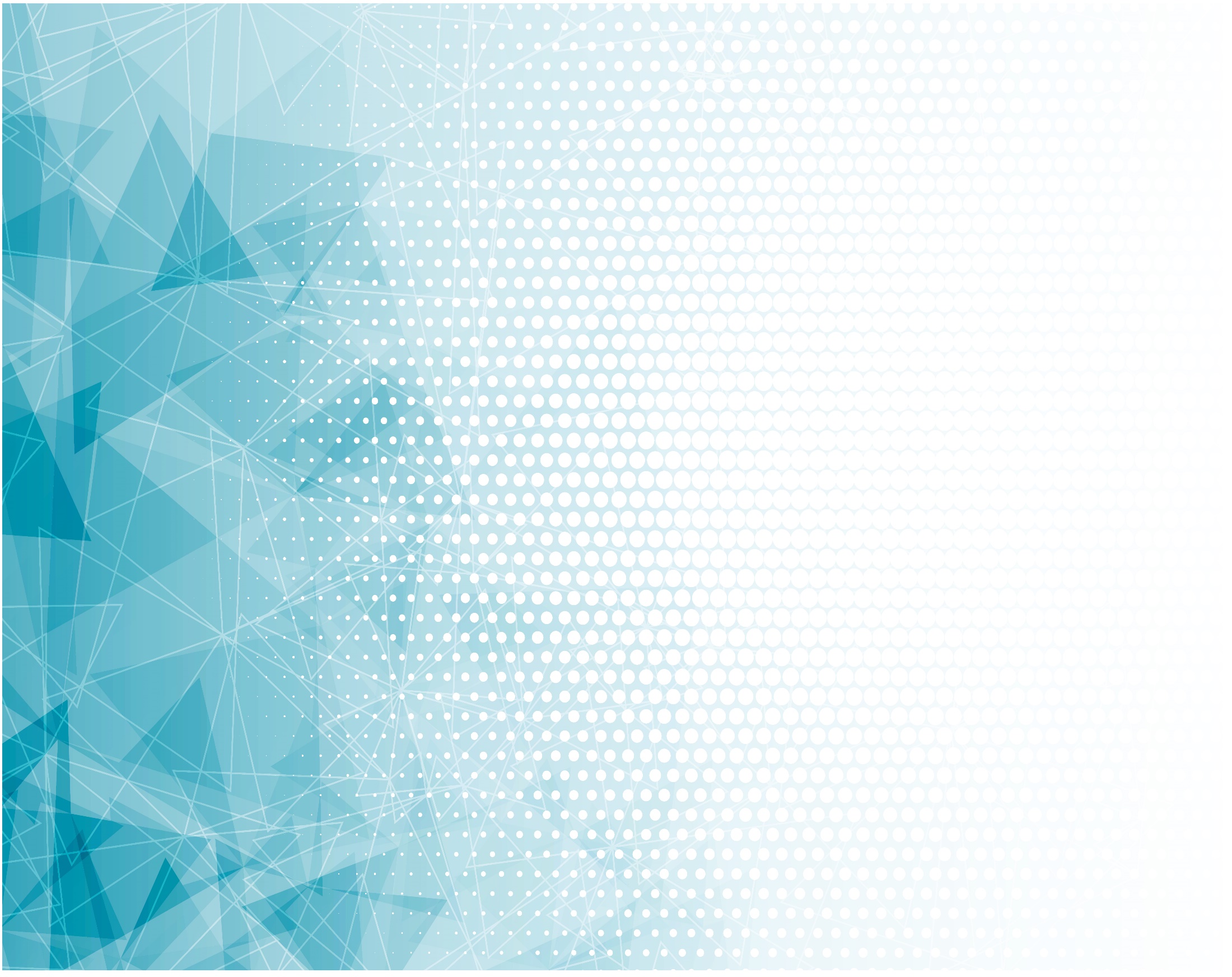 Припев: 

Нежный голос мне звучит,
Мир в душе моей творит,
В Нём нашёл я свой покой,
Иисус, Спаситель мой.
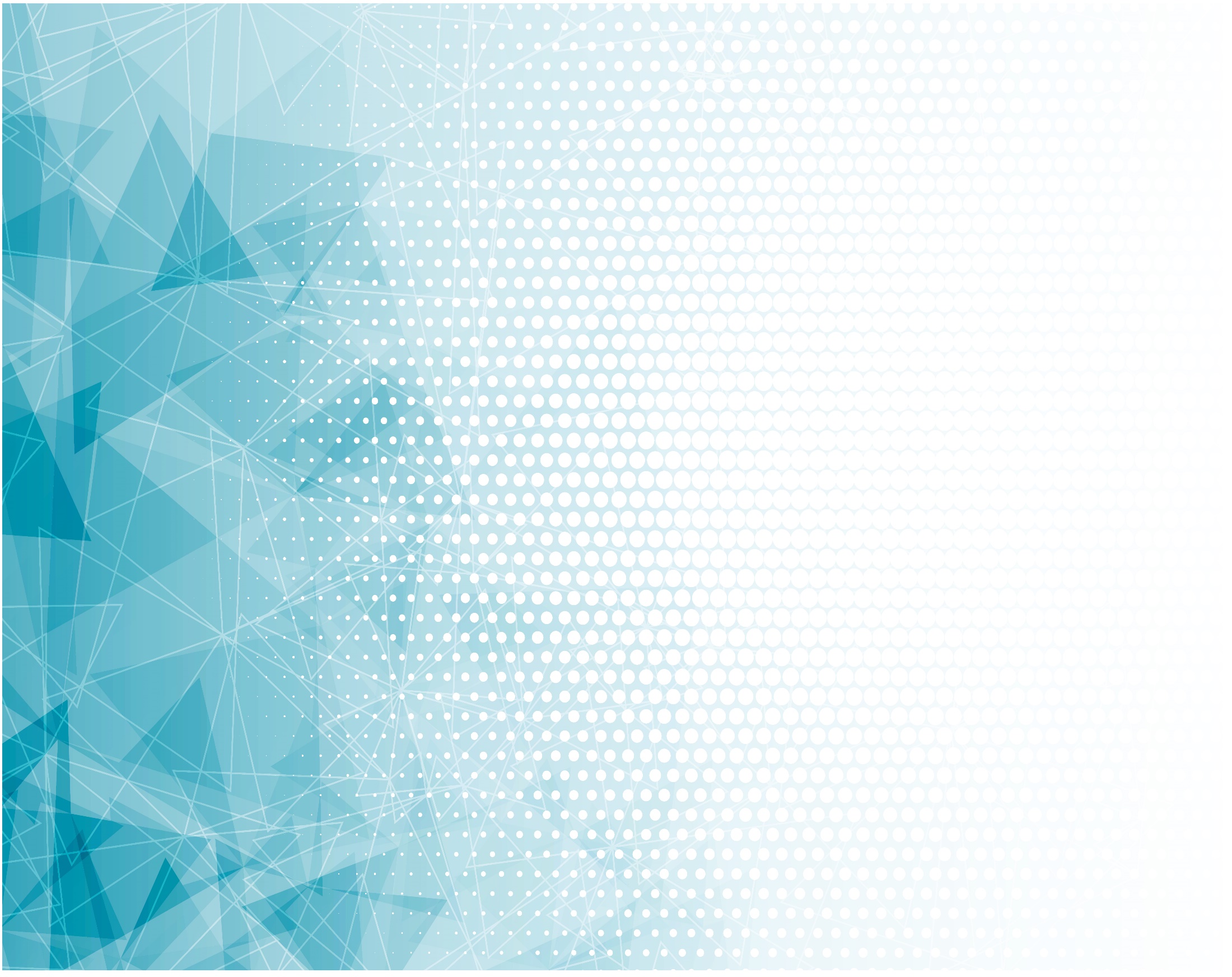 Голос милости Твоей звучал:
«О приди, о приди!»
И ему я трепетно внимал,
Я нашел спасенье, друг, о приди!
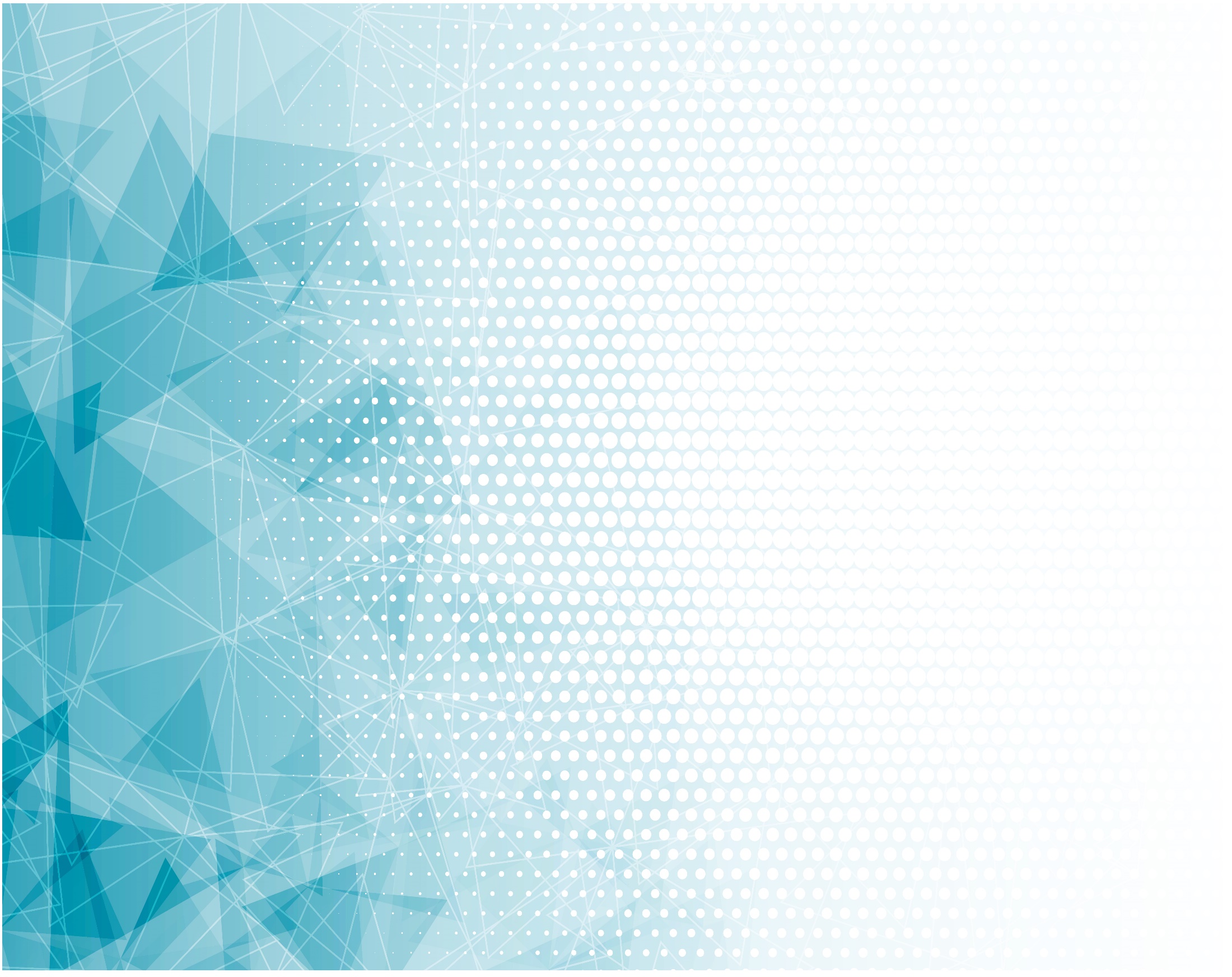 Припев: 

Нежный голос мне звучит,
Мир в душе моей творит,
В Нём нашёл я свой покой,
Иисус, Спаситель мой.
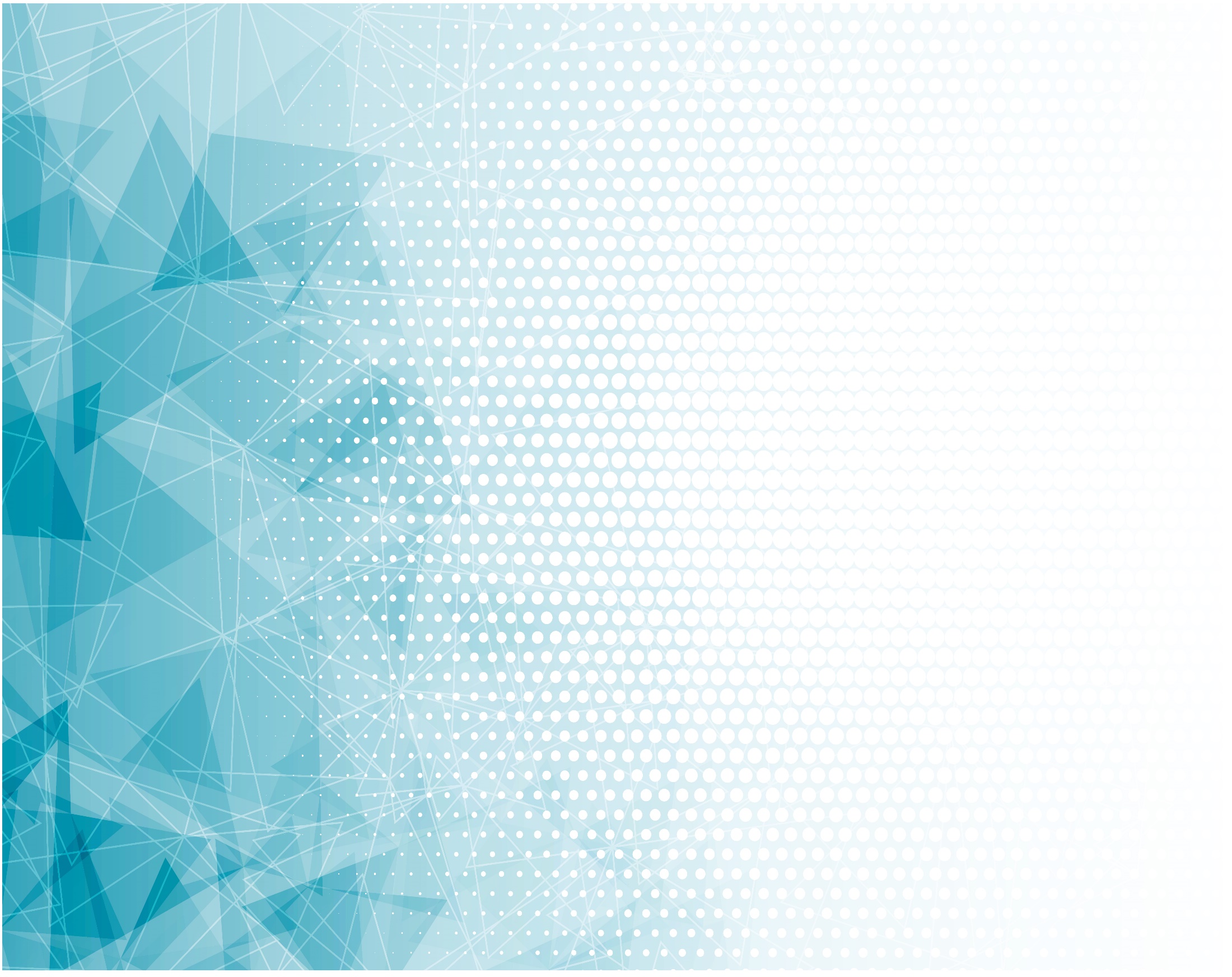 Зов любви Твоей услышал я:
«О приди, о приди!»
Он к вратам небес привлёк меня.
Я в слезах взываю, 
					друг, о приди!
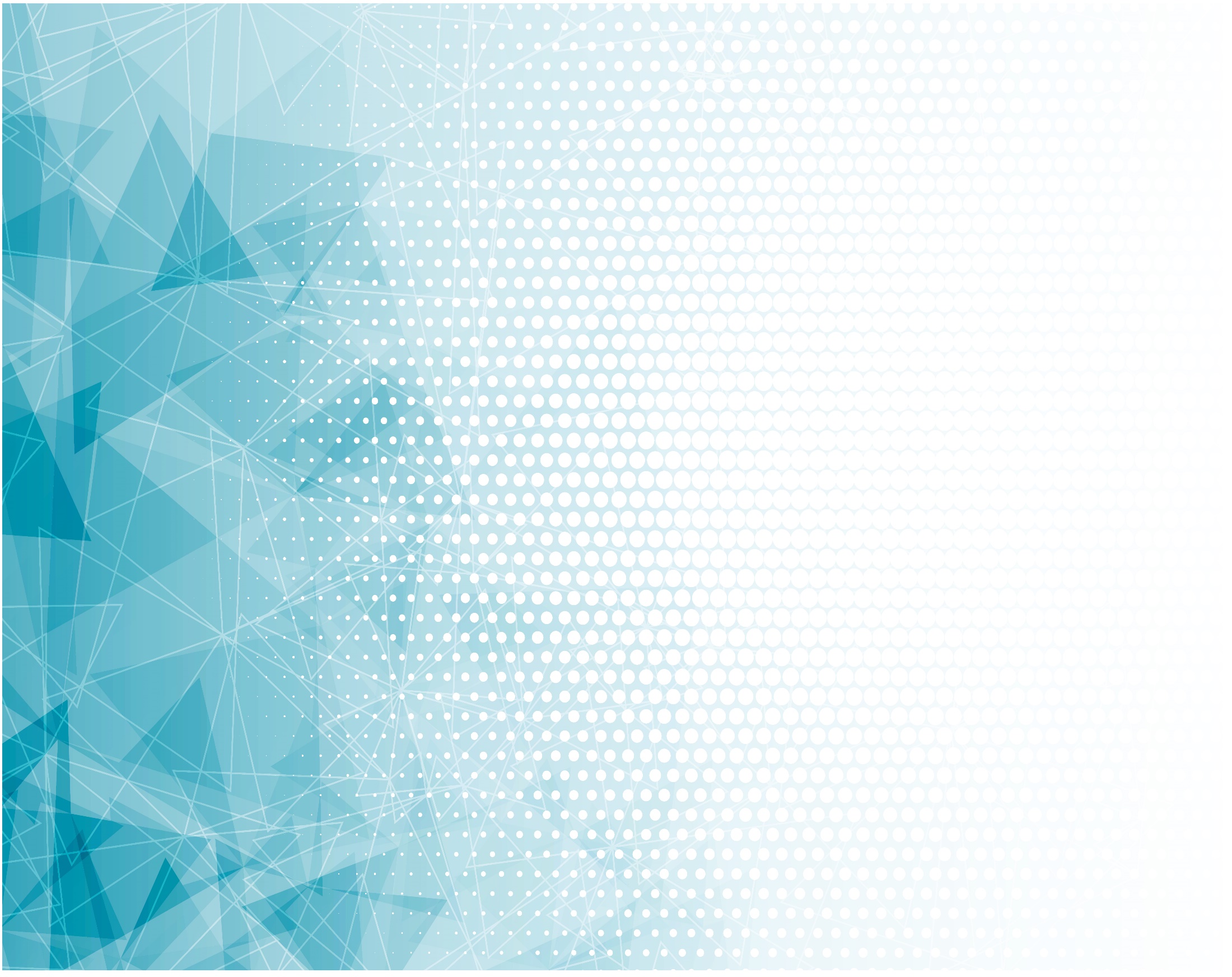 Припев: 

Нежный голос мне звучит,
Мир в душе моей творит,
В Нём нашёл я свой покой,
Иисус, Спаситель мой.